MEDICINE
Merit Badge Presentation
HISTORICAL FIGURES IN MEDICINE
Discuss the influence of eight following people had on the history of medicine
HIPPOCRATES
Ancient Greek physician, is commonly regarded as one of the most outstanding figures in medicine of all time and has been called the father of medicine.
ANTONIE VAN LEEWENHOEK
Tradesman and scientist from Delft, in the Netherlands
Best known for his contribution to improvement of the microscope and his contributions towards the establishment of cell biology
Using his handcrafted microscope he was the first to observe and describe muscles fibers, bacteria, spermatozoa and blood flow in capillaries (small blood vessels).
EDWARD JENNER
English country doctor practicing in Berkeley, Gloucestershire, England
Made famous by his invention of the vaccine
Smallpox can be prevented with fluid from cowpox sores
LOUIS PASTEUR
French scientist who was a pioneer in microbiology
Demonstrates presence of bacteria in air and how disease can be transmitted by airborne route
Pasteurization is the process of sterilizing milk by heating at high temperatures thus killing any bacteria present
GREGOR MENDEL
Born on July 22, 1822, in Heinzendorf, Austria
Studied the inheritance of traits in pea plants, discovering the basic laws of inheritance
Often called the father of genetics
ROBERT KOCH
German physician who became famous for the discovery of tuberculosis and the bacteria that cause wound infections 
Established set of rules known as “Koch’s Postulates” for proving that a specific microorganism causes a specific illness
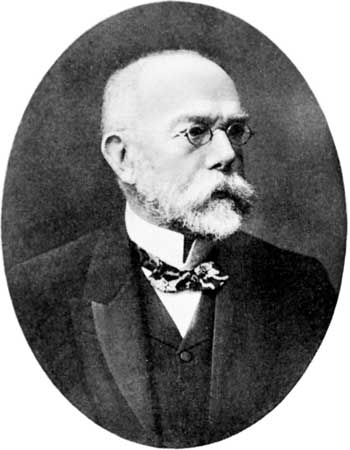 ALEXANDER FLEMING
Scottish biologist and pharmacologist who published many articles on bacteriology, immunology, and chemotherapy. 
Best-known achievement is the isolation of the antibiotic substance penicillin from the fungus Penicillium notatum in 1928, for which he shared the Nobel Prize in Physiology or Medicine in 1945
JAMES WATSON AND FRANCIS CRICK
American molecular biologists who are best known as the co-discoverers of the structure of DNA. 
Earned them the 1962 Noble Prize in Physiology and Medicine and a correct understanding of how "the molecular structure of nucleic acids transfer information in living material".
THE HIPPOCRATIC OATH
Explain the Hippocratic oath and compare to the original version to a more modern one. Discuss to whom those subscribing to the original version of the oath owe the greatest allegiance.
Original Text of Hippocratic Oath
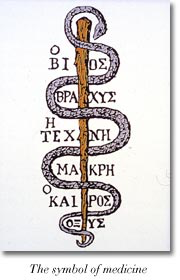 I swear by Apollo, Asclepius, Hygieia, and Panacea, and I take to witness all the gods, all the goddesses, to keep according to my ability and my judgment, the following Oath. To consider dear to me as my parents him who taught me this art; to live in common with him and if necessary to share my goods with him; To look upon his children as my own brothers, to teach them this art I will prescribe regimens for the good of my patients according to my ability and my judgment and never do harm to anyone. To please no one will I prescribe a deadly drug nor give advice which may cause his death. Nor will I give a woman a pessary to procure abortion. But I will preserve the purity of my life and my arts. I will not cut for stone, even for patients in whom the disease is manifest; I will leave this operation to be performed by practitioners, specialists in this art. In every house where I come I will enter only for the good of my patients, keeping myself far from all intentional ill-doing and all seduction and especially from the pleasures of love with women or with men, be they free or slaves. All that may come to my knowledge in the exercise of my profession or in daily commerce with men, which ought not to be spread abroad, I will keep secret and will never reveal. If I keep this oath faithfully, may I enjoy my life and practice my art, respected by all men and in all times; but if I swerve from it or violate it, may the reverse be my lot.
Modern Text of Hippocratic Oath
At the time of being admitted as a member of the medical profession:
I solemnly pledge to consecrate my life to the service of humanity;
I will give to my teachers the respect and gratitude that is their due;
I will practice my profession with conscience and dignity;
The health of my patient will be my first consideration;
I will respect the secrets that are confided in me, even after the patient has died;
I will maintain by all the means in my power, the honor and the noble traditions of the medical profession;
My colleagues will be my sisters and brothers;
I will not permit considerations of age, disease or disability, creed, ethnic origin, gender, nationality, political affiliation, race, sexual orientation, social standing or any other factor to intervene between my duty and my patient;
I will maintain the utmost respect for human life;
I will not use my medical knowledge to violate human rights and civil liberties, even under threat;
I make these promises solemnly, freely and upon my honor.
THE HEALTH-CARE PROVIDER-PATIENT RELATIONSHIP
Discuss the health care "provider-patient" relationship and the importance of such a relationship in the delivery of quality care to the patient. Describe the role of confidentiality in this relationship.
Provider-Patient Relationship
Communication
Rapport 
Confidentiality 
Privileged Discussions 
Having a physician you can trust and can communicate with is as important as regular check-ups.
Provider-Patient Relationship
Informed Consent
Health Insurance Portability and Accountability Act of 1996 (HIPPA)
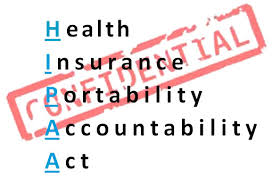 HEALTH CARE PROVIDERS
Describe the roles the following people play in the delivery of health care in your state.
ALLOPATHIC PHYSICIAN
Professional who is trained in the practice of medicine and surgery 
A physician diagnoses and treats illness and injuries
Advises patients on preventive measures to help them lead a safe healthy life and avoid medical problems
Education requires undergraduate courses and four years of medical school
CHIROPRACTOR
Practices a system of therapy in which disease is considered the result of abnormal function of the skeletal system
EMERGENCY MEDICAL TECHINICIAN
Stabilizes and cares for patients en route to advanced treatment
Education of 600 to 1000 hours of instruction
LISCENCED PRACTICAL/VOCATIONAL NURSE
Provides basic nursing care usually under the supervision of physicians or registered nurses
Person who has not graduated from an accredited school of nursing but whose vocation is caring for the sick
Education requires usually one year of training
MEDICAL ASSISTANT
Person trained to assist medical professionals in wide range of administrative and clinical duties
Administrative duties: preparing and maintaining medical records, handling medical transcription, serving as a liason
Clinical duties: infection control, taking patient history and vital signs, performing first aid and CPR, assisting with examinations and treatments
MEDICAL LABORATORY TECHNOLOGIST
Health-care professional who performs laboratory testing and analysis for detection, diagnosis and treatment of many diseases
Develop data on blood, tissues and human body fluids using a variety of precision instruments
NURSE MID-WIFE
Registered nurse who has received additional training as a midwife, delivers infants, and provides antepartum and postpartum care
NURSE PRACTITIONER
Advanced nurse practices care and cure and provides health care services similar to a physician 
Practice different specialties
May practice independently 
Education requires master degree
OCCUPATIONAL THERAPIST
Therapist who performs treatment or rehabilitation of physically or emotionally disabled people
Goal is to relearn muscular control and coordination, to cope with everday tasks and when possible to resume some form of employment 
Education requires undergraduate degree with six months of additional training
OPTOMETRIST
Specialist trained to examine, diagnose, treat and manage diseases and disorders of the eye
Prescribe glasses, contact lenses and other vision aides
OSTEOPATHIC PHYSICIAN
Professional who is trained in the practice of medicine and surgery 
A physician diagnoses and treats illness and injuries with emphasis on the role of the musculoskeletal system
Advises patients on preventive measures to help them lead a safe healthy life and avoid medical problems
Education requires undergraduate courses and four years of osteopathic medical school
PHARMACIST
Professional responsible for the preparation and dispensing of drugs
PHYSCIAL THERAPIST
Therapist who treats injury or dysfunction with exercises and other physical treatments of the disorder
PHYSCIAN’S ASSISTANT
Professional trained, certified, and licensed to take medical histories, conduct physical examinations, and diagnose and treat medical problems under the supervision of physicians
Education in Texas moslty requires a master program beyond an undergraduate degree
PODIATRIST
Studies the feet and disorders of the foot
Education requires completion of undergraduate degree and then four years of school awarding doctorate of podiatry
PSYCHOLOGIST
Studies the mind and disorders of the mind
Provide counseling or psychotherapy 
Education requires completion of master or doctorate degree
RADIOLOGIC TECHNOLOGIST
Provide services using imaging involving X-rays, magnetism or ultrasound as directed by those qualified to order or perform radiologic procedures 
Education requires two to four years of training
REGISTERED NURSE
A graduate nurse who has passed a state board examination and been registered and licensed to practice nursing
RESPIRATORY THERAPIST
Therapist who performs treatment or management of acute and chronic breathing disorders, as through the administration of medication in the aerosol form and the use of ventilators and other life support systems
PRIMARY CARE
Tell what is meant by the term "primary care" with regard to a medical specialty. Briefly describe the types of work done by physicians in the following "core" specialties.
Primary Care Definitions
"Provision of health care that has the following six essential qualities -- accessible, acceptable, accountable, comprehensive, coordinated and continuing.”
"Provision of integrated, accessible health care services by clinicians who are accountable for addressing a large majority of personal health care needs, developing a sustained partnership with patients, and practicing in the context of family and community."
INTERNAL MEDICINE
Physicians, called internists, provide comprehensive services for adults on continuing basis
Emphasis is placed on treatment of problems with medication rather than surery 
3 year accredited residency program
FAMILY PRACTICE
Physicians provide comprehensive medical services on continuing basis for all members of a family
3 year accredited residency program
OBSTETRICS/GYNECOLOGY
Obstetricians specialize in the care of a woman during pregnancy, labor, delivery and period immediately afterward  
Gynecologist study, diagnose and treat conditions of the female reproductive system, including infertility and cancer 
Typically a physician will be both 
4 year accredited residency program
PEDIATRICS
Specialists concerned with growth and development of patients from infancy to adolescence 
3 year accredited residency program
PSYCHIATRY
Physicians concerned with the study , prevention and treatment of mental illness and emotional and behavioral problems 
Uses psychological, social and physical approaches, including drug therapy
3 or 4 year accredited residency program
SURGERY
Physicians concerned with study, diagnosis and management of all disorders treated by operative surgery 
5 to 6 year accredited residency program
SPECIALTIES/SUBSPECIALITIES
Briefly describe the types of work performed by physicians in the five following specialties or subspecialties.
CARDIOLOGY
Subspecialty of internal medicine that focuses diagnosing and treating problems related to heart and peripheral blood vessels
Internal medicine residency with 2 year fellowship
DERMATOLOGY
Specialist trained in treating conditions related to skin, hair and nails 
1 year internal medicine internship and 3 year residency
EMERGENCY MEDICINE
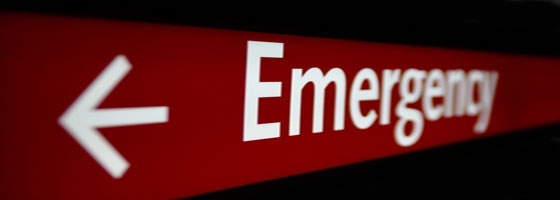 Specialists trained to deal with broad range of life threatening conditions 
Concern is to stabilize patient before transferring to hospital for further care
1 year internal medicine residency and 2 year fellowship
GASTROENTEROLOGY
Subspecialty in internal medicine who diagnoses and manages disorders of the digestive system 
Completion of internal medicine residency and 2 year fellowship
ORTHOPEDIC SURGERY
Surgical subspecialty concerned with disorders of joints and bones and associated muscles, tendons and ligaments 
5 to 6 year residency
HEALTH CARE SYSTEM
Discuss the roles medical societies, the insurance industry, and the government play in influencing the practice of medicine in the United States.  Briefly tell how your state monitors the quality of health care within its borders, and how it provides care to those who do not have health insurance.
Influencing Medical Practice
Government has the responsibility to protect the public interest and has increasing involvement of funding several aspects of health care. 
Medicare funds health care for senior citizens
Medicaid funds health care for the poor and certain disabled people
Department of Health and Human Service is the main governmental agency resposible.
Influencing Medical Practice
State governments have the authority to license physicians.
Medical Boards are created as to ensure that standards of care are set and maintained by those who practice within that specialty
Also called upon to bear responsibility for providing necessary health care for the poor and administer the Medicaid program.
Influencing Medical Practice
Insurance companies have major impact on medicine and can negotiate cost of procedures and medications. 
The idea of an insurance plan is to spread the cost of health care over a large group of people to “protect against risk” of unknown medical costs for a known monthly payment.
Influencing Medical Practice
Medical Societies are made up of physician members of a designated specialty or common interest, can have a significant influence over the way their specialty is practiced. 
The traditional role of these societies has been to certify or license or practice in the designated field. 
Medical societies can be very effective in protecting the interests of the society through political action groups, accelerate the sharing of best practices across the field, and as an organizing influence for ongoing education, specialization, and training.
GLOBAL HEALTH CARE DELIVERY
Compare and discuss with your counselor the health care delivery systems in the United States, Sweden, and China.
UNITED STATES HEALTH CARE
Traditionally been considered as having the best healthcare system in the world, both in terms of technical advances, healthcare quality, and overall health outcomes
The US currently spends more per capita on health care than any other developed country in the world
Insurance companies play a more active role
UNITED STATES HEALTH CARE
The Affordable Care Act was signed into law in 2010. This law required everyone to carry some form of health insurance.
SWEDEN HEALTHCARE
Publicly funded medical system which comprehensive and mandatory of all citizens- “nationalized”
Physician and hospital services take a small patient fee, but their services are funded through the taxation scheme of the County Councils of Sweden.
There is a small private insurance industry in Sweden.
CHINA HEALTHCARE
In many areas, the first source of care comes from village doctors who work out of local health stations and have received three to six months training
Township health centers have small hospitals staffed by physicians with considerably more training
CHINA HEALTHCARE
Until recently, the government assumed the cost of nearly all health care in China
Recent changes reflect western economies where patients are paying an increasing amount for their care.
VISIT WITH A PHYSICIAN
Visit a physician's office,  preferably one who delivers "primary care.” Discuss the components of a medical history and physical examination, and become familiar with the instruments used.
 Describe the characteristics of a good diagnostic test to screen for disease (e.g. routine blood pressure measurement). Explain briefly why diagnostic tests are not perfect.
Show how to take a blood pressure reading and a pulse reading
HEALTH CARE VOLUNTEER
Serve as a volunteer at a health-related event or facility in your community (e.g. blood drive, "health fair", blood pressure screening, etc.) approved by your counselor.